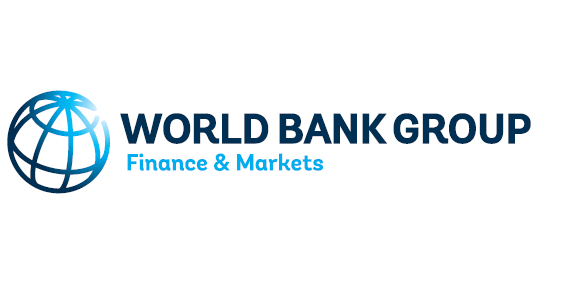 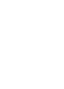 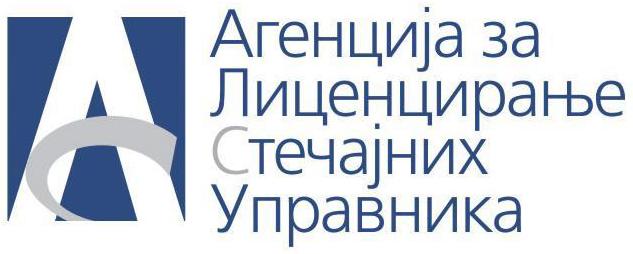 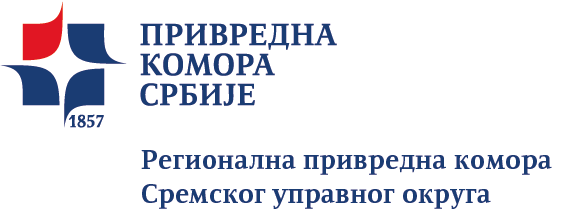 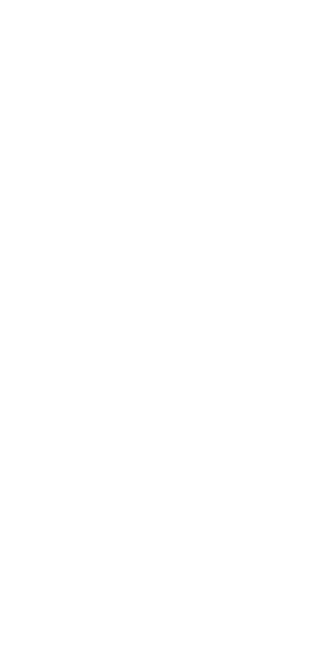 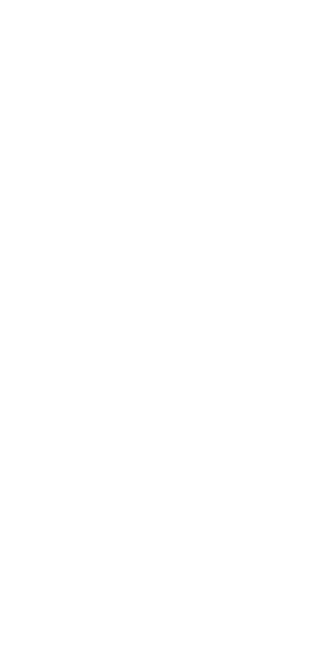 Управљање ризиком путем осигурања
Проф др Катарина Иванчевић
28. март 2017.
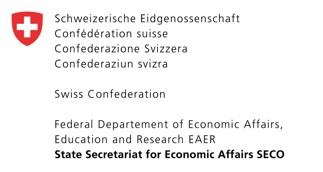 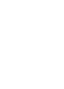 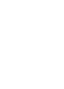 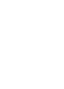 ОРГАНИЗАЦИЈА УПРАВЉАЊА РИЗИКОМ
ИДЕНТИФИКАЦИЈА ризика подразумева откривање ризика којима је субјект изложен 
оних који су очигледни 
оних који су прикривени или се могу само претпоставити
АНАЛИЗА ризика
ПРОЦЕНА ризика
Рангирање ризика и штета које могу настати помаже ризик менаџеру да изабере најприкладније методе, или њихову комбинацију, у управљању ризиком
За сваки поједини ризик  треба оценити 
учесталост и интезитет штете 
максимални износ штете која може настати

У фази процене ризика врши се класификација на
критичне ризике - они који могу довести до банкротства привредног субјекта 
важне ризике - они који би довели до задуживањеa, али не и до банкротства 
неважне ризике - они код којих се евентуална штета може надокнадити из постојеће активе или текућег пословања
Од појединих ризика се може заштитити преносом – закључењем уговора о осигурању
Осигурање обезбеђује 
одређену дозу сигурности у погледу смањења потенцијалног губитка
подршку, стимулише боље и сигурније пословање -  бонус
Не треба осигурати 
све ризике који су подобни за осигурање  
ризике у пуном обиму
Осигурати треба ризике 
високог интезитета, 
мале учесталости, 
чијом реализацијом могу настати велике штете
Осигурањем има за циљ да
величина губитка буде смањена
да се велики губитак подели на подношљиве делове
Да би поједини ризик могао да буде покривен уговором о осигурању мора испунити одређене услове
догађај који је неизвестан, будући, могућ, да није противан принудним прописима, јавном поретку и добрим обичајима, независтан од искључиве воље уговарача односно заинтересованог лица
Само опасност која је наведена у уговору о осигурању је осигурани ризик
Одређење ризика који су обухваћени осигурањем врши се по правилу 
уговором о осигурању, односно условима осигурања и 
законским одредбама -  некада
Који ризици и у ком обиму ће се покрити у појединим врстама осигурања одређује се 
условима осигурања и 
тарифама
Условима осигурања се одређује
обим осигуравајућег покрића
основни и допунски ризици (по правилу више варијанти)
 на који начин је могуће уговарити осигуравајуће покриће
зависи од врсте осигурања

Резултат је процене стручних лица, првенствено АКТУАРА
  Могућност да се изабере варијанта заштите која одговара уговарачу осигурања
Одређење ризика који су обухваћени осигурањем врши се
набрајањем ризика који су покривени осигурањем са утврђивањем обима сваке опасности - набројани ризици
Навођењем да осигурање покрива све ризике осим оних који су искључени - применом начела свих ризика
Стандардни пакети
додатни ризици уз доплату
Из осигурања може бити искључено остварење појединог осигураног ризика под одређеним околностима
ОГРАНИЧАВАЊЕ ПОКРИЋА
Обавеза осигуравача зависи од обима покрића
Осигуравачи своде обим покрића на меру која је за њих економски прихватљива
Одредбе о искључењима из осигурања ограничавају покриће
условима осигурања, у уговору (полиси), законске одредбе
Искључења могу бити апсолутна и релативна
Ограничавање осигуравајућег покрића одредбама ЗОО
 Ако је намерно или преваром изазван осигурани случај од стране уговарача осигурања, осигураника или корисника осигурања нема обавезе за осигуравача
У осигурању имовине 
осигуравач може уговором искључити своју обавезу у погледу одређене штете настале случајно или кривицом уговарача осигурања, осигураника или корисника осигурања
 покриће за штету насталу на осигураној ствари која потиче од њених недостатака, као и штете проузроковане ратним операцијама или побунама – мора се посебно уговорити
Покриће може бити ограничено
на одређен период у коме покриће траје, 
односно од када почиње или период у коме се покриће искључује
само на одређене ризике
у погледу старости осигураног лица
обима последице која је наступила остварењем осигураног ризика
искључењем  ризика чије наступање има дозу извесности
Покриће може бити ограничено
одредбама којима се поједини извори опасности проширују или сужавају
 до одређеног износа суме осигурања (осигуране своте)
ширином покрића
местом у коме је реализован ризик 
 искључењем појединих начина настанка штете
искључењем појединих штета
У полиси осигурања мора бити наведено 
трајање осигурања и 
период покрића
Моменат закључења уговора разликује се од момента када уговор о осигурању почиње да производи своја дејства
По правилу уговор о осигурању делује за будућност  
изузетак ретроактивно
ДУЖНОСТ ОБАВЕШТАВАЊА
ДУЖНОСТ ОБАВЕШТАВАЊА
Обавеза информисања, односно обавештавања уговарача осигурања уређена је одредбама 
Закона о осигурању - Глава III, Информације за уговарача осигурања, чл. 82-84.
Закона о облигационим односима
Закона о заштити потрошача – чл. 13, 27
Смерницом 1 о доступности података и информација финансијској јавности и о транспарентности на тржишту осигурања  - Народна банка Србије
Дужност обавештавања подразумева пружање инфомација које описују производ или услугу 
презентација одређених чињеница

Обавезу обавештавања уговарача осигурања имају
 осигуравач, 
заступник, као и 
посредник у осигурању
ОБАВЕЗА ПРЕДУГОВОРНОГ ОБАВЕШТАВАЊА ПРЕМА ЗОО
Свака страна је дужна да 
обавести о свим чињеницама  које стоје на путу да се склопи пуноважан уговор
предузме све потребне мере заштите како би се избегло оштећење правних добара друге стране док трају преговори
Информације према Закону о осигурању мора да садржи податке о:
1) пословном имену, правној форми, седишту и адреси седишта друштва за осигурање с којим закључује уговор;
2) условима осигурања и праву које се примењује на уговор о осигурању;
3) времену важења уговора;
4) ризицима покривеним осигурањем и искључењима у вези с тим ризицима;
5) висини премије осигурања, начину плаћања премије осигурања, висини доприноса, пореза и других трошкова који се обрачунавају поред премије осигурања, као и о укупном износу плаћања;
Обавештење треба да садржи додатне податке у случају да се ради о закључењу уговора о животном осигурању

Осигуравач је дужан да осигуранику 
обезбеди услове осигурања који се примењују на конкретан уговор о осигурању и 
достави му прописане информације уколико уговарач осигурања и осигураник нису исто лице
када је реч о колективном осигурању ...
Текст и садржај обавештења морају бити написани 
прегледно и разумљиво и 
састављени на српском језику
Обавештење може бити дато 
у писаној форми или 
на другом трајном носачу података
Све трошкове који настану у вези са испуњењем обавезе обавештавања сноси друштво за осигурање
Посредник, односно заступник у осигурању је 
 у обавези да пружи информације које мора дати осигуравач и 
 додатне информације у складу са законском обавезом о предуговорном информисању уговарача осигурања
Обавеза информисања постоји и истог је обима и садржаја и приликом измене или допуне уговора, односно продужењу већ закљученог уговора.
 Санкција за пропуштање ове обавезе је 
новчана казна за посредника односно заступника
обавеза накнаде штете уговарачу осигурања
ОБАВЕЗА ПРУЖАЊА САВЕТА
Наставља се на обавезу обавештавања
Онај ко саветује има задатак да 
анализира чињенице из информације које пружа или прикупља, као 
и личне потребе и ситуацију онога коме савет даје и  
своју препоруку конципира тако да саветом упућује на доношење одлуке која је у интересу саветованог
Савети који се дају другој страни у току преговора, морају бити  
адекватни и 
пружени према најбољем сопственом уверењу – начело савесности и поштења
Стручни савети и савети који се пружају у вези са склапањем уговора су посебно значајни
независно од тога да ли су дати на захтев друге стране или по сопственој процени
посебно када су уговорне стране су неравноправне у погледу стручних знања
Друштво за посредовање је у обавези да пружи
 уговарачу осигурања, односно осигуранику, 
објашњења и савете о околностима значајним за закључење и спровођење уговора о осигурању

Прописано је које активности посредник треба да предузме како би испоштовао ову своју обавезу

За непоштовање ове обавезе је предвиђена санкција у виду новчане казне
ОБАВЕЗА УГОВАРАЧА ОСИГУРАЊА
ДА ПРИЈАВИ СВЕ ОКОЛНОСТИ које су му познате или му нису могле остати непознате а које могу бити од утицаја за оцену ризика ЗОО чл. 907
упитник осигуравача 
друга додатна обавештења – спонтана пријава
Активности осигуравача
могућа је провера навода осигураника
снимање и процена ризика
Правне последице зависе од тога да ли је учињен пропуст  са намером или без намере
Ако уговарач осигурања НАМЕРНО  
учини нетачну пријаву или прећути неку околност 
која је би била од утицаја да осигуравач не прихвати ризик 
уговор је РУШЉИВ 
Осигуравач има право да тражи 
ПОНИШТАЈ уговора у року од ТРИ МЕСЕЦА од дана сазнања за нетачност пријаве и 
да задржи наплаћену  премију односно да тражи плаћање премије 
Ако осигуравач не искористи ово овлашћење наступа конвалидација уговора
Терет доказивања да је у питању намера - превара је на осигура
Ако се учини НЕНАМЕРНА нетачност или непотпуност пријаве
осигуравач има право да у року од месец дана од сазнања за исто изјави да 
РАСКИДА уговор или 
 тражи повећање премије сразмерно ризику
Уговор се раскида по протеку рока од 14 дана 
ако предлог за повећање премије не буде у овом року прихваћен 
од дана давања изјаве о раскиду
Осигуравач је у обавези да осигуранику врати део премије која се односи на период за који се уговор раскида
Ако се учини НЕНАМЕРНА нетачност или непотпуност пријаве
Накнада се смањује 
у сразмери између стопе плаћене премије и премије коју је требало платити према стварном ризику
ако се догоди осигурани случај 
пре него што је утврђена нетачност или непотпуност пријаве или 
после тога али пре раскида уговора, односно
пре постигнутог споразума о повећању премије
Нетачна пријава
Осигуравач не може да се користи наведеним правима ако је био несавестан
Не може се на одређене околности позивати осигуравач коме су ове околности
биле познате или 
су му могле бити познате
или их је сазнао у време трајања осигурања а није се користио законским овлашћењима
Обавеза осигуравача у моменту закључења уговора је да 
осигураника упозори да су општи и посебни услови осигурања саставни део уговора;

осигуранику уручи услове осигурања приликом потписивања полисе, 
ако нису штампани на самој полиси 

 На полиси мора бити наведено да је ова обавеза извршена
САДРЖАЈ УСЛОВА ОСИГУРАЊА

ПРАВА И ОБАВЕЗЕ осигураника и осигуравача

ИСКЉУЧЕЊЕ ОБАВЕЗЕ ОСИГУРАВАЧА

УСЛОВИ ЗА РАСКИД ИЛИ ОТКАЗ УГОВОРА о осигурању

Оцена правичности услова осигурања
Уговарач осигурања/осигураник је у току трајања уговора у обавези да обавести осигуравача о свакој промени околности која може бити од утицаја за оцену ризика

Ако је повећање ризика такво да осигуравач не би закључио уговор да је такво стање постојало у моменту закључења уговора, он може раскинути уговор
Односи  се на промену вредности осигуране ствари, премештање ствари са једног места на друго, промене на стварним правима на стварима, промена начина коришћења ствари и друго – код имовинских осигурања
Повећање ризика ЗОО чл. 914.
Уколико је повећање ризика такво да би осигуравач преузео исти али уз већу премију, 
може уговарачу да предложи нову стопу премије, 
ако овај то не прихвати уговор се раскида по самом закону
Осигуравач има право да користи ове могућности у року од месец дана од када је сазнао, ма на који начин, за повећање ризика
 уколико ово право не искористи уговор остаје на снази
Осигураник је у обавези да у циљу заштите осигуране имовине 
предузима заштитне мере и 
да се као добар привредник стара о својој имовини

Уколико се не понаша на тај начин осигураник може да изгуби право на накнаду из осигурања 
потпуно или делимично
Друштво за осигурање је дужно да уговарача осигурања  у току трајања уговора о осигурању обавести о:
1) промени пословног имена, правне форме, седишта и адресе седишта друштва за осигурање с којим је закључен уговор; 
2) променама података, односно информација
а) условима осигурања и праву које се примењује на уговор о осигурању;
б) времену важења уговора; 
в) ризицима покривеним осигурањем и искључењима у вези с тим ризицима; 
г) висини премије осигурања, начину плаћања премије осигурања, висини доприноса, пореза и других трошкова који се обрачунавају поред премије осигурања, као и о укупном износу плаћања; 
д) праву на раскид уговора и условима за раскид, односно праву на одустанак од уговора
ОБАВЕЗА ПОСРЕДНИКА У ОСИГУРАЊУ
процена и анализа ризика којима је осигураник изложен
да утврди потребе за осигурањем
да предложи одговарајуће покриће
да образложи своје савете и предлог за закључење уговора са одређеним осигуравачем
да посредује у закључењу уговора о осигурању  са осигуравачем који нуди најбоље осигуравајуће покриће
ОБАВЕЗА ПОСРЕДНИКА У ОСИГУРАЊУ по закључењу уговора
да провери садржај полисе
да прати извршавање уговора
да изради предлог измене уговора у циљу заштите осигураника
измена покрића у току трајања уговора о осигурању
да понуди одговарајућу помоћ у току трајања уговора
пре наступања осигураног случаја
када наступи осигурани случај 
ПОСЕБНО: да води рачуна да осигураник предузме све радње које су од значаја за остваривање односно очување права